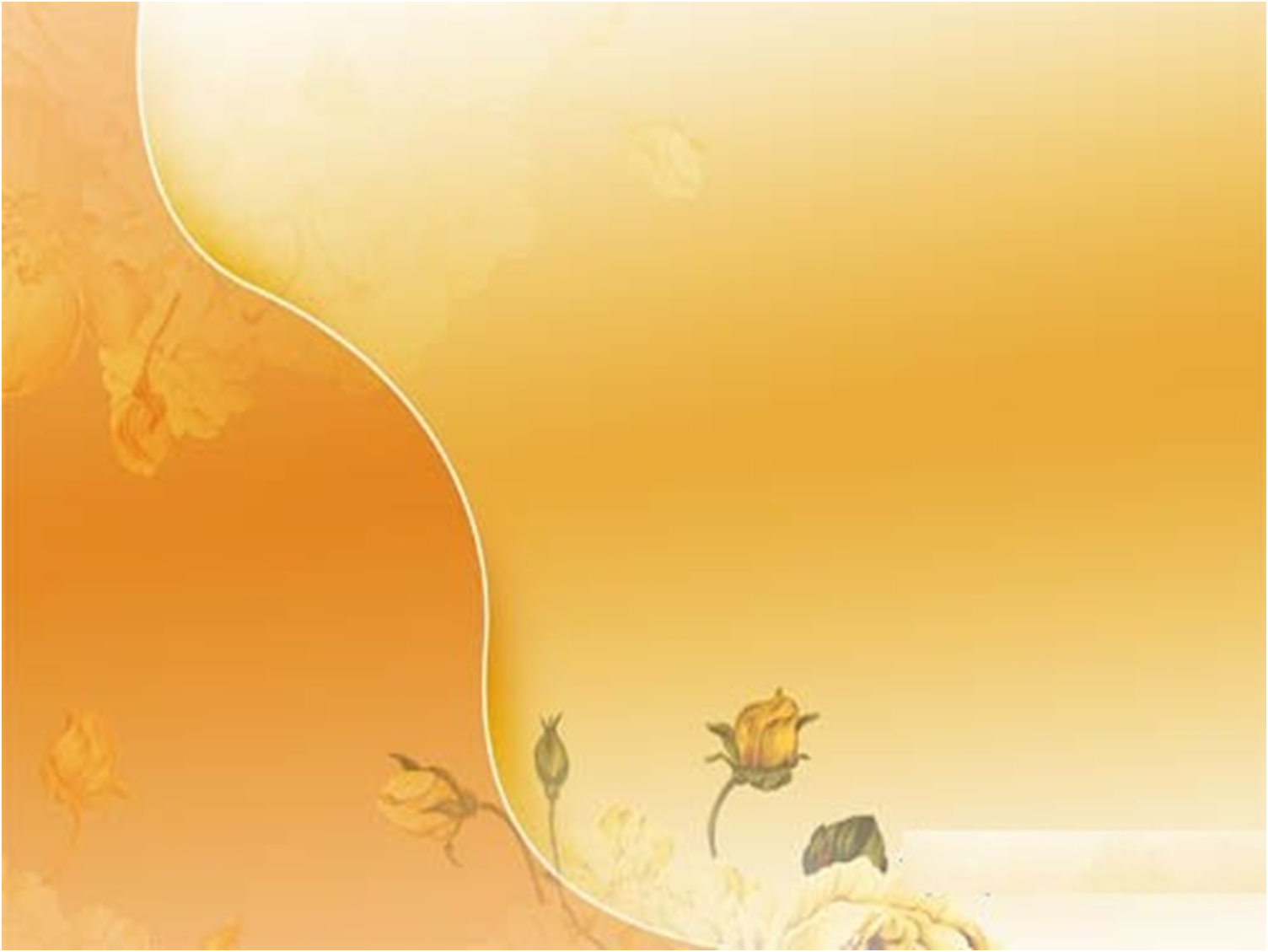 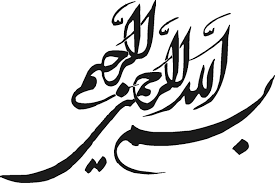 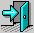 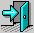 نام درس: اقتصادتوسعه


استادمربوطه: جناب آقای دکترفطرس


تهیه کنندگان:زهرا بیات،زهرا کلهری،مریم مردانی


ارائه دهنده: زهرابیات

پاییز1395
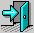 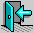 موضوع:نظریات کلاسیک رشد وتوسعه اقتصادی
Classic Theories of Economic  Growth and Development
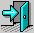 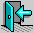 همه ی کشورها در جستجوی توسعه هستند.
پیشرفت اقتصادی یکی از اجزای ضروری توسعه است  اما تنها جزء آن نیست .توسعه یک پدیده صرفا اقتصادی نیست  وبه معنای کامل کلمه بایدشامل چیزی بیشتر از جنبه مادی و مالی زندگی مردم شود و آزادی های افرادرا نیز بسط دهد.
بنابراین توسعه را باید یک فرآیند چندبعدی دانست که شامل سازماندهی مجدد وجهت گیری دوباره ی کل نظام های اقتصادی واجتماعی است.توسعه علاوه بر بهبود درآمد وتولید،معمولا مشتمل برتغییرات درساختارهای نهادی،اجتماعی واجرایی ونیز تغییر درنگرش عمومی وحتی در آداب ورسوم وباورهاست.
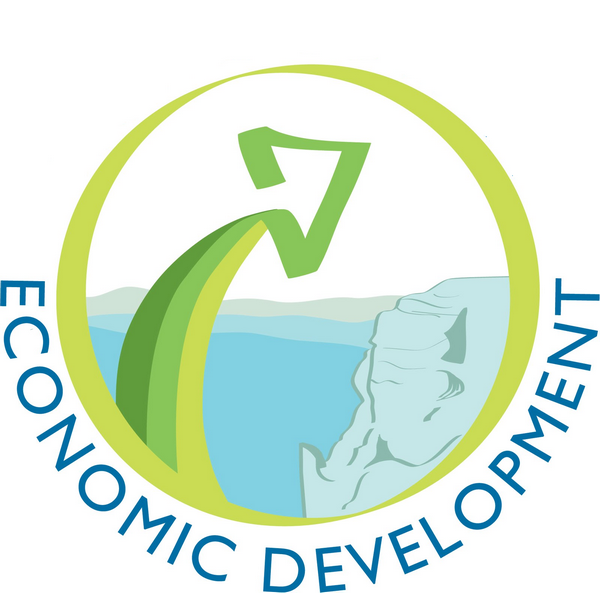 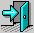 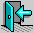 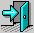 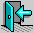 چهار رویکرد:
نظریه پردازان دردهه های 1950و1960،فرآیندتوسعه رابه مثابه ی رشته ای از مراحل پی درپی رشد اقتصادی می دانستندکه همه ی کشورهابایدازآن گذرکنند.نخستین باردرنظریه ی اقتصاد توسعه بودکه مقادیرمناسب وترکیب صحیح پس انداز،سرمایه گذاری وکمک های خارجی،به عنوان تنها مواردضروری برای ایجادتوانایی درکشورهای توسعه یافته ترتلقی گردید.
الگوی تغییرساختاری ازنظریه های اقتصادی جدیدوتحلیل های آماری استفاده می کردتا تصویری ازفرآیند درونی تغییرساختاری ارائه دهد.
انقلاب وابستگی بین المللی که افراطی تر وسیاسی تربه نظرمی آمد.این نظریه،کمترتوسعه یافتگی رابرحسب روابط قدرت بین المللی وداخلی،انعطاف ناپذیری های اقتصادی،نهادی و ساختاری وانتشارنظام های اقتصادی واجتماعی دوگانه ی ناشی ازآن انعطاف ناپذیری هادریک کشوروبین کشورهای جهان تشریح می کرد.نظریات وابستگی متمایل به تاکیدزیادبرمحدودیت های درونی وبیرونی نهادی وسیاسی درمسیرتوسعه ی اقتصادی بودند.درآن نظریه ها بر ضرورت سیاست های فراگیروجدیدبه منظور ریشه کن کردن فقر،فراهم کردن فرصت های شغلی متنوع تر وکاهش نابرابری های درآمدی تاکید می شد.
درخلال بخش اعظم دهه های 1980و1990،رویکردچهارمی شایع شد.این ضدانقلاب نئوکلاسیکی درتفکراقتصادی،برنقش سودمندبازارهای آزاد،نظام های اقتصادی آزاد وخصوصی سازی شرکت های ناکارآمددولتی تاکید می کرد.
توسعه به مثابه ی رشد ونظریات مراحل خطی:
وقتی پس ازجنگ جهانی دوم،واقعا به کشورهای فقیرجهان توجه شد،اقتصاد دانان در کشور های صنعتی سردرگم شدند،آنان هیچ ایزارفکری در دست نداشتندکه با آن فرآیند رشد اقتصادی درجوامع کشاورزی بزرگ را که فاقدساختارهای اقتصادی پیشرفته بودند تحلیل کنند.اما آن ها ازتجربه ی طرح مارشال برخورداربودندکه درآن مقادیر هنگفت کمک های مالی وفنی ایالات متحده آمریکا درمدت چندسال،کشورهای اروپایی آسیب دیده درجنگ را قادر به بازسازی ونوسازی نمود.
مسلماًتجربه ی تاریخی آن کشورهادرتبدیل کردن نظام اقتصادی خودازجوامع کشاورزی فقیر به غول های صنعتی پیشرفته،درس های بسیارمهمی برای کشورهای عقب مانده آسیا،آفریقا و آمریکای لاتین دارد.
نحوه ی استدلال وسادگی این دو شاخه ی فکری-یعنی به کارگیری تزریق هنگفت سرمایه وتجربه ی تاریخی کشورهای توسعه یافته ی کنونی به قدری قانع کننده بودکه صاحب نظران، سیاست مداران ودولت مردان درکشورهای ثروتمند-نتوانستنددربرابرآن مقاومت کنند.این رویکرد اغلب به دلیل تاکیدبرنقش محوری انباشت سرمایه پرشتاب((بنیادگرایی سرمایه)) لقب گرفته است.
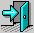 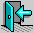 الگوی رشد روستو : 
موثرترین مدل مراحل رشد خطی توسعه مربوط به اقتصاددان آمریکایی والت روستو بود .
 از نظر روستو کشورها در یکی از دسته های زیر قرار دارند :
جامعه سنتی ، آغاز تحول  یا ماقبل خیز، تکامل یا بلوغ ، مصرف انبوه

از نظر او همه ی کشورها ی پیشرفته مرحله خیز یا آغاز تحول را پشت سر گذاشته و کشورهای کمتر توسعه یافته در مرحله 1 یا 2 هستند طبق نظر روستو راهبرد اصلی توسعه که برای هر نوع تحول (خیز) ضروری است ؛
یکی از راهبردهای اصلی توسعه که برای هرگونه تحول ضروری قلمداد می شد،تجهیز پس اندازهای داخلی وخارجی برای ایجادسرمایه گذاری کافی وشتاب دادن به رشد اقتصادی بود.
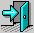 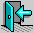 الگوی رشد هارود-دومار : 
این الگو امروزه به الگوی AK معروف است که تولید در آن به صورت میزان ذخیره سرمایه (K )در یک عدد ثابت A)) نمایش داده می شود .
طبق این الگو هر کشور باید مقادیری از درآمد ملی خود را پس انداز کند و سرمایه گذاری جدید نیز انجام دهد تا رشد کند . 
علاوه بر این دو شاخص دیگر بر روی رشد اثر دارد ؛ 1-رشد نیروی کار 2- پیشرفت فناوری
در الگوی هارود-دومار،رشدنیروی کاربه وضوح واردنشده است زیرانیروی کاردریک کشور در حال توسعه،فراوان درنظرگرفته شده ومی تواندبسته به نیازبه نسبت مناسب با سرمایه به استخدام درآید.پیشرفت فناوری می تواندبه طورکلی درشرایط مدل هارود-دومار به شکل کاهش میزان نسبت لازم برای سرمایه به تولیدوصف شودکه رشد بیشتری رابرای میزان مشخصی سرمایه گذاری ایجادمی کند. دربلندمدت چنین نسبتی ثابت نیست بلکه در واکنش به عملکرد بازارهای مالی ومحیط سیاستی تغییر می کند.(درصورت پیشرفت فناوری با میزان مشخصی سرمایه می توان تولید و رشد بیشتری داشت).
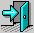 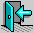 انتقاداتی به مدل مراحل خطی:
متاسفانه سازوکارهای توسعه ای درنظریه ی مراحل رشدبه خوبی تاثیرگذارنبوده اند.دلیل اصلی برای این ناکارآمدی هم آن نبوده است که افزایش پس اندازوسرمایه گذاری یک شرط لازم برای نرخ های رشد شتابان نیست بلکه آن بوده که افزایش آن،شرط کافی برای این منظور نیست.برنامه ی مارشال دراروپا محقق شد زیرا کشورهای اروپایی که کمک دریافت کردند،از شرایط ساختاری ونهادی لازم برخورداربودند.با این حال آن کشورها دربسیاری از مواردفاقد عوامل تکمیل کننده از قبیل شایستگی مدیریتی،نیروی کار ماهر،توانایی برنامه ریزی واداره ی مجموعه ی گسترده ای از طرح های توسعه بوده اند.
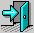 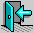 الگوی تغییر ساختاری:
این نظریه ابزارهای نظریه ی نئو کلاسیک یعنی قیمت و تخصیص منابع را در کناراقتصاد سنجی پیشرفته به کار می گیرد.
نظریه لویس درباره ی توسعه که همان الگوی نیروی کار مازاد دو بخشی است.
این الگو یکی از بهترین الگوهای شناخته شده توسعه بود که بر تغییر شکل (دگرگونی) ساختار نظام اقتصادی معیشتی تمرکز داشت .
در الگوی لویس نظام اقتصادی کشورهای توسعه یافته از 2بخش تشکیل میشود  :
1-بخش سنتی 2-بخش صنعتی پیشرفته 
تاکید اصلی این الگو به انتقال نیروی کار و افزایش تولید و اشتغال در بخش پیشرفته است .
در نظریه لویس دو فرض درباره بخش سنتی وجود دارد؛
 1-نیروی کار اضافی وجود دارد .
2- کارگران در بخش کشاورزی سهم برابر در تولید دارند .
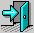 انتقاد های مدل لویس :(فروض)
فرض اول :اگرچه مدل توسعه ی دو بخشی لویس ساده است و تجربه تاریخی رشد اقتصادی در غرب  را نشان می دهد، در آن فرض شده است که نرخ انتقال نیروی کار و ایجاد اشتغال در بخش مدرن متناسب با نرخ انباشت سرمایه در بخش مدرن است ، هرچقدر نرخ انباشت سرمایه بیشتر، نرخ رشد بخش مدرن و نرخ ایجاد اشتغال جدید هم رشد بیشتری خواهد داشت .
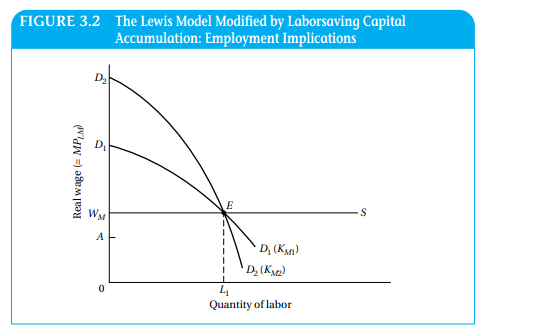 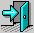 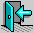 فرض دوم:
ما می بینیم که اگرچه تولید کلی اساسا ًرشد کرده است اما دستمزد های کلی و اشتغال بدون تغییر باقی مانده است و همه تولید اضافی به سود سرمایه داران افزوده می شود ، با وجود این GDP افزایش می یابد اما رفاه اجتماعی بهبود نمی یابد و در صورت بهبود کم خواهد بود .
فرض سوم : 
سومین فرض لویس درباره ی مازاد نیروی کار روستایی اما درنواحی شهری اشتغال کامل وجود داردعموما معتبر نیست .
فرض چهارم:
بازده نزولی دربخش صنعتی پیشرفته وجود دارد درحالی که بازده صعودی است.این موضوع مشکلات خاصی رابرای سیاست گذاری توسعه به وجود آورده است.
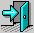 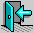 تغییر ساختاری و الگوهای توسعه :
تحلیل الگوهای تغییر ساختاری همانند مدل لویس بر روی فرآیند ترتیبی تمرکز دارد که ساختار اقتصادی و صنعتی یک اقتصاد توسعه نیافته را بطور دائم دگرگون کرده است و به صنایع جدید به عنوان موتور رشد اقتصاد برای جانشین شدن به جای کشاورزی سنتی اجازه می دهد .
تحلیل گران تغییر ساختاری , بر محدودیتهای داخلی و بین المللی در راه توسعه تاکید می کنند که تفاوت در اندازه توسعه بین کشورهای در حال توسعه تا حدی به این محدودیت های داخلی و بین المللی مربوط است .
چنری و هالیس بی اقتصاددانان اهل هاروارد هستند که الگوی تغییر ساختاری را معنا کردند که فرضیه ی اصلی در الگوی تغییر ساختاری را این می دانند که توسعه یک فرآیند قابل تشخیص است و شامل رشد تغییر است .(داده های مقطعی و سری زمانی درباره ی مقادیر مختلف درآمدسرانه که منجربه شناسایی برخی از مشخصه های مهم فرآیندتوسعه شد).
در این نظریه عوامل اثر گذار بر توسعه شامل برخورداری یک کشور از منابع و اندازه ی کشور ، سیاست ها و اهداف حکومت، در دسترس بودن فناوری و سرمایه خارجی و شرایط تجارت بین الملل است .
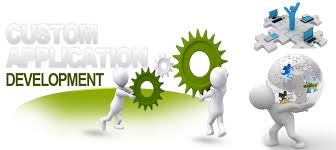 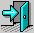 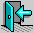 انقلاب وابستگی بین المللی:
در دهه ی 1970 به دلیل عدم کارکرد و سرخوردگی دو الگوی تغییرات ساختاری و مراحل رشد ، الگوی وابستگی بین المللی یا انقلاب وابستگی بین المللی روی کار آمد .
در الگوی وابستگی بین المللی ، کشورهای درحال توسعه به واسطه ضوابط و قوانین سخت نهادی و سیاسی و اقتصادی در سطح داخلی و بین المللی احاطه شدند.
سه رویکرد کلی این الگو :	
1- الگوی وابستگی نئوکلاسیک 
2-مدل نمونه ساختگی 
3-نظریه توسعه دوگانه
1- الگوی وابستگی نئوکلاسیک : این شاخه ی جدید برآمده از تفکر مارکسیستی است ، این طرز تفکر ، وجود و تداوم کمتر توسعه یافتگی را به تحول تاریخی یک نظام کاملا نابرابر سرمایه داری بین المللی در بین کشورهای فقیر و غنی نسبت می دهد .
2-مدل نمونه ساختگی : در این رویکرد کمتر توسعه یافتگی را به دلیل مشورت گرفتن از متخصصین بین المللی می داند. که از کشورهای توسعه یافته و سازمان های کمک کننده چند ملیتی معرفی می شود و الگوهای پیچیده و گمراه کننده برای توسعه درکشورهای درحال توسعه ارائه می دهد.
3- توسعه دوگانگی : حالتی است که در آن کشورهای ثروتمند در پهنه ی کشورهای فقیر قرار می گیرند و شرایط متفاوتی را بوجود می آورند که موجب ایجاد دوگانگی بین ملتهای توسعه یافته و کمتر توسعه یافته می شود.
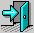 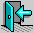 نئوکلاسیک ضدانقلاب: بنیادگرایی بازار
 به چالش کشیدن مدل  ایستا، بازارهای آزاد، انتخاب عمومی   و رویکردهای بازار پسند:
توسعه نیافتگی ناشی از تخصیص نا مناسب منابع به دلیل سیاستهای قیمت گذاری نادرست و مداخله بیش از اندازه حکومت و نظارت بیش از حد به نظام اقتصادی است .
بازار آزاد ، نظام های اقتصادی آزاد و خصوصی سازی شرکت های ناکارآمد زمینه ی اصلی توسعه را فراهم می آورد.
نئولیبرال ها اعتقاد داشتند که با فراهم کردن زمینه های شکوفایی بازار های آزاد ، خصوصی سازی شرکتها ، ترویج تجارت آزاد ، استفاده از سرمایه گذاران کشورهای توسعه یافته و حذف نظارت حکومت باعث کارآیی اقتصادی و رشد اقتصادی می شود .
اعتقاد ضد انقلابی ها این است که جهان سومی ها به خاطر مداخله ی دولت ها که باعث تحلیل رفتن صرفه های مقیاس می شود کمتر توسعه یافته می شوند.
راه حل ؛ تشویق بازار آزاد و اقتصاد بدون مداخله ی حکومت لازم است تا دست نامرئی و جادوی بازار , قیمت را تعدیل و امکانات تخصیص منابع را ترتیب دهد .
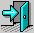 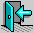 ضد انقلاب نئوکلاسیکی به سه رویکرد تقسیم می گردد:
1-نظریه انتخاب عمومی یا نظام اقتصادی جدید : 
دولت ها هیچ وقت کاری را به درستی انجام نمی دهند و همگی از منظر منفعت طلبانه کار می کنند و سبب می شود منابع نادرست تخصیص یابد و آزادی های فرد محدود شود .
در این نظریه حکومت حداقلی بهترین حکومت است .

2-رویکرد بازار آزاد :
در این رویکرد گفته می شود که بازار به تنهایی کار آمداست حتی اگر "رقابتی " در کار نباشد و فناوری به آسانی و ارزان در دسترس است و اگر دخالت دولت وجود داشته باشد مختل کننده و ضد مولد است .

3- رویکرد بازارگرایانه : 
حکومت باید غیر گزینشی عمل کند . 
در این رویکرد گفته می شود که " بازار های ناقص" و "عوامل تولید" در کشورهای درحال توسعه وجود دارد که در این رویکرد به رسمیت شناخته شد و حکومت را عاملی مهم در عملکرد بازار ها می داند که حکومت به صورت غیر گزینشی عمل می کند .
فقدان یا نقص اطلاعات ، صرفه های مقیاس در تولید ،عواملی هستند که باعث ظهور "رویکرد رشد درونزا" و رویکرد شکست هماهنگی می شوند .
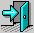 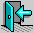 نظریه رشد نئوکلاسیک سنتی :
این رویکرد به آزاد کردن بازارهای ملی اشاره دارد و باعث افزایش سرمایه گذاری داخلی و خارجی می شود .
این افزایش سرمایه باعث بهبود نسبت های سرمایه به نیروی کار و درآمد سرانه در کشورهای درحال توسعه می شود .
الگوی رشد نئوكلاسيکی سولو :
رابرت سولو از الگوی هارود-دومار استفاده کرده ولی عامل نیروی کار و فناوری را به معادله رشد اضافه کرده است .
برای سرمایه و نیروی کار بازده نزولی را در نظر گرفته است . فناوری عاملی برونزا و مستقل از سایر عوامل است .
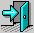 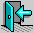 طبق نظریه  , رشد نئوکلاسیکی ناشی از عوامل زیر است :
1/افزایش در کمیت از طریق رشد جمعیت و افزایش کیفیت از طریق آموزش نیروی کار
2/ افزایش سرمایه از طریق پس انداز و سرمایه گذاری
3/ سرمایه گذاری در فناوری

نظام اقتصادی باز از نظر شاخص درآمد به کشورهای پیشرفته نزدیک است.

در این نظریه به این نکته اشاره دارد که دولت هایی که در حکومت سخت گیری کرده و ورود سرمایه خارجی را منع کرده اند باعث شده است رشد اقتصاد به کندی صورت گیرد.

ولی باز بودن اقتصاد باعث بهره مندی از افکار تولید خارجی می شود که  بهره مندی از این تفکر رشد فناوری را به دنبال دارد.
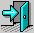 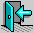 توسعه ی موفق نیاز به توازن استادانه ومنطقی قیمت گذاری وتبلیغات بازار داردتا بازارها بتوانندکارکنندوبه شکل مطلوب اثرگذارباشند،درکنارآن ها مداخله ی هوشمندانه و معطوف به عدالت توسط حکومت-درزمینه هایی که عوامل مهارنشده ی بازارمنجربه پیامدهای اقتصادی و اجتماعی نامطلوب می شوند-به اجرا درآید.
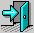 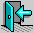 پایان
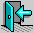